Cover slide with picture
15.05.2017
Name Speaker
Cover page with cobranding
15.05.2017
Name speaker
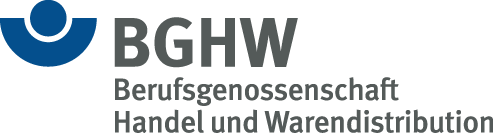 Cover slide no image
15.05.2017
Name Referent
Cover slide no image with cobranding
15.05.2017
Name speaker
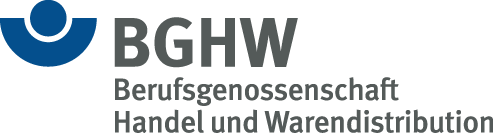 Cover slide on dark background no image
15.05.2017
Name speaker
Cover page on dark background with cobranding
15.05.2017
Name speaker
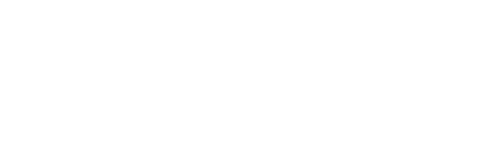 Cover slide light background no picture
15.05.2017
Name speaker
Seperation page no image
Separation page with image
Content page text and picture
Sapernam sectation eum veliquasi ius vitiunt acepture volorae pa vel il ilique ommod et ommolore doluptur? Quis molor autem audigniate et et venimusam et fugia nis aut.
Sapernam sectation eum veliquasi ius vitiunt acepture volorae pa vel il ilique ommod et ommolore doluptur?
Titel der Präsentation / Name des Redners
04.10.2017
10
Content page multiple pictures and texts
Quis molor autem audigniate et et venimusam et fugia nis aut harciatur
Quis molor autem audigniate et et venimusam et fugia nis aut harciatur
Quis molor autem audigniate et et venimusam et fugia nis aut harciatur
Titel der Präsentation / Name des Redners
04.10.2017
11
Copy
Sapernam sectation eum veliquasi ius vitiunt acepture volorae pa vel il ilique ommod et ommolore doluptur? Quis molor autem audigniate et et venimusam et fugia nis aut harciatur, ut vel et ut earionsecum laborumentia suntiun digenim volo dolor aut volupta que cum quia qui verfero to oditi omnimpos dolentecatem et re volo volo quas.
Sapernam sectation eum veliquasi ius vitiunt acepture volorae pa vel il ilique ommod et ommolore doluptur? Quis molor autem audigniate et et venimusam et fugia nis aut harciatur, ut vel et ut earionsecum laborumentia suntiun digenim volo dolor aut volupta que cum quia qui verfero to oditi omnimpos dolentecatem et re volo volo quas.
Titel der Präsentation / Name des Redners
04.10.2017
12